Majors & Minors WorkshopPreparing for a Successful FutureFriday, October 3, 2014, 3:15-5:00 Millett Hall Atrium
3:30-4:10	Welcome & Introduction 					           Career Preparation
4:15-4:35	Financial Wellness
4:40-5:00	Post Graduate Job Opportunities
Spanish (399 MH)
Arabic (395 MH)
French (301 MH)
German (MH Lounge 3rd floor)
Chinese (MH Lounge 2nd floor)
Japanese (MH Atrium)
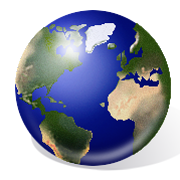 Modern Languages invites you to come learn about being prepared for your future!